ТЕХНИЧЕСКОЕ РЕГУЛИРОВАНИЕ
ОБЯЗАТЕЛЬНАЯ СЕРТИФИКАЦИЯ
ПРОЦЕСС ВЫХОДА ТОВАРА НА РЫНОК ЕАЭС
Органы по сертификации (проверка безопасности, оценка систем обеспечения качества)
ПРОИЗВОДСТВО
Заявка на
сертификацию
Доступ на
рынок
ПРОДУКЦИЯ
РЫНОК
Потребители
Регистрация
декларации
ИМПОРТ
---------------------------------------------------------------------------------------------------------------------------------------------
БИЗНЕС
Контроль обществ
потребителей
ДОЛЯ КАЧЕСТВЕННОГО ЦЕМЕНТА 
НА РЫНКЕ РФ
Неустановленного производства
Зарубежного производства
Российского производства (конкурентов)
[Speaker Notes: В последние годы в мировом производстве цемента отмечается значительное снижение доли клинкера в цементе. Это говорит о том, что появляются различные основные и вспомогательные компоненты, добавки. Причина использования добавок рыночный спрос на специальные марки цемента с особыми свойствами, а так же их экономическое производство с использованием различных промышленных отходов.]
УЧАСТИЕ ГОСУДАРСТВА НА ПРОТЯЖЕНИИ  ПРОЦЕССА ВЫХОДА ТОВАРА НА РЫНОК
РИСКИ ОТСУТСТВИЯ ОБЯЗАТЕЛЬНОЙ СЕРТИФИКАЦИИ
УСТАНОВЛЕНИЕ ОБЯЗАТЕЛЬНЫХ ТРЕБОВАНИЙ К ПРОИЗВОДИТЕЛЯМ И ИМПОРТЕРАМ
ПРАВИТЕЛЬСТВО РОССИЙСКОЙ ФЕДЕРАЦИИ
 
ПОСТАНОВЛЕНИЕ
от 3 сентября 2015 г. № 930

О ВНЕСЕНИИ ИЗМЕНЕНИЯ
В ЕДИНЫЙ ПЕРЕЧЕНЬ ПРОДУКЦИИ, ПОДЛЕЖАЩЕЙ
ОБЯЗАТЕЛЬНОЙ СЕРТИФИКАЦИИ
 
Правительство Российской Федерации постановляет:
1. Дополнить единый перечень продукции, подлежащей обязательной сертификации, утвержденный постановлением Правительства Российской Федерации от 1 декабря 2009 г. N 982 "Об утверждении единого перечня продукции, подлежащей обязательной сертификации, и единого перечня продукции, подтверждение соответствия которой осуществляется в форме принятия декларации о соответствии" (Собрание законодательства Российской Федерации, 2009, N 50, ст. 6096; 2010, N 12, ст. 1345; N 31, ст. 4246; N 43, ст. 5517; N 47, ст. 6129; 2012, N 13, ст. 1525; N 20, ст. 2537; N 26, ст. 3517; 2013, N 10, ст. 1032; 2014, N 30, ст. 4315; N 32, ст. 4510; N 43, ст. 5914), разделом 2523 следующего содержания: 
"2523 Цемент 
Портландцемент
Цемент глиноземистый
Цемент шлаковый
Цемент суперсульфатный и аналогичные гидравлические цементы, неокрашенные или окрашенные, готовые или в форме клинкеров".
 
2. Настоящее постановление вступает в силу по истечении 6 месяцев со дня его официального опубликования.
 
Председатель Правительства
Российской Федерации
Д.МЕДВЕДЕВ
ВЫХОД ПРОДУКЦИИ НА РЫНОК
ЕДИНЫЕ ПРАВИЛА – ЗАЛОГ 
БЕЗОПАСНОГО ДВИЖЕНИЯ
Совершенствование требований к
АККРЕДИТАЦИЯ И ЕЕ РЕАЛИЗАЦИЯ
аккредитованным лицам
Создать перечень областей аккредитации органов по сертификации и аккредитовать органы только на одну область
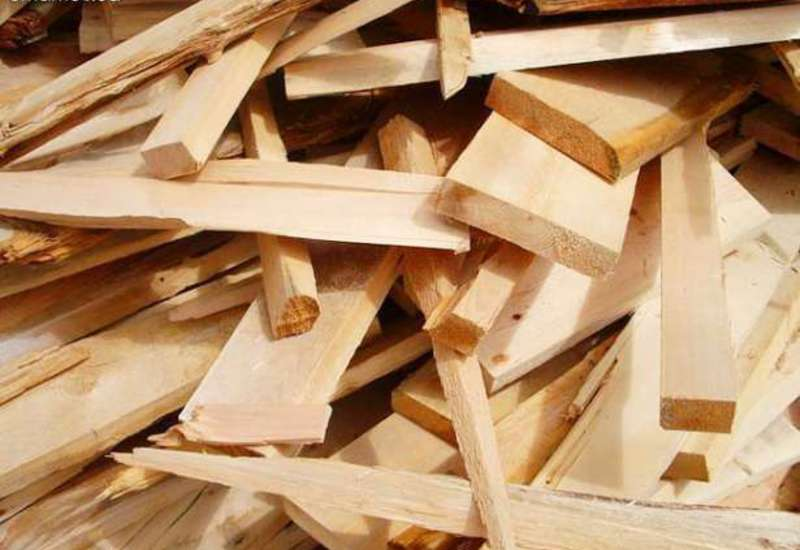 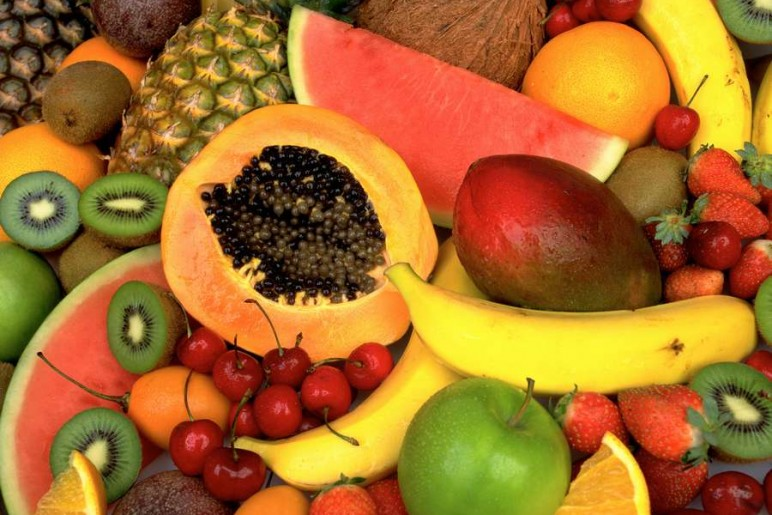 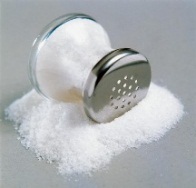 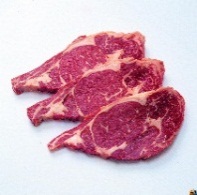 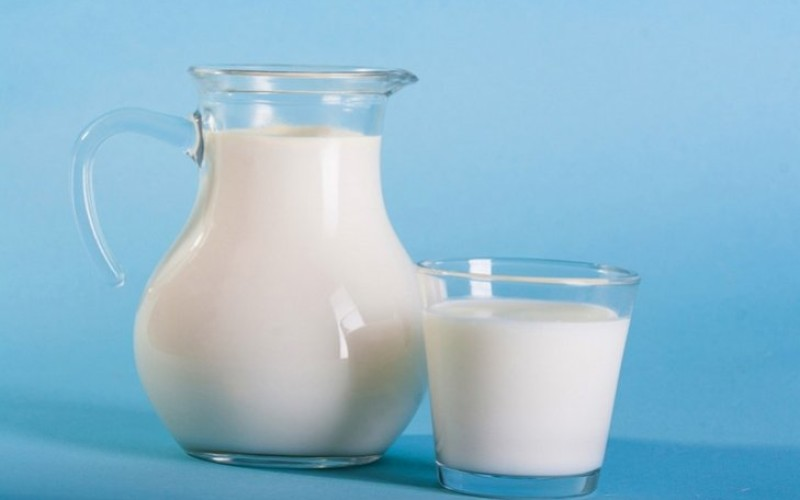 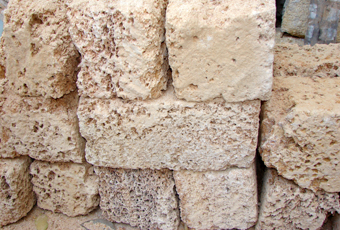 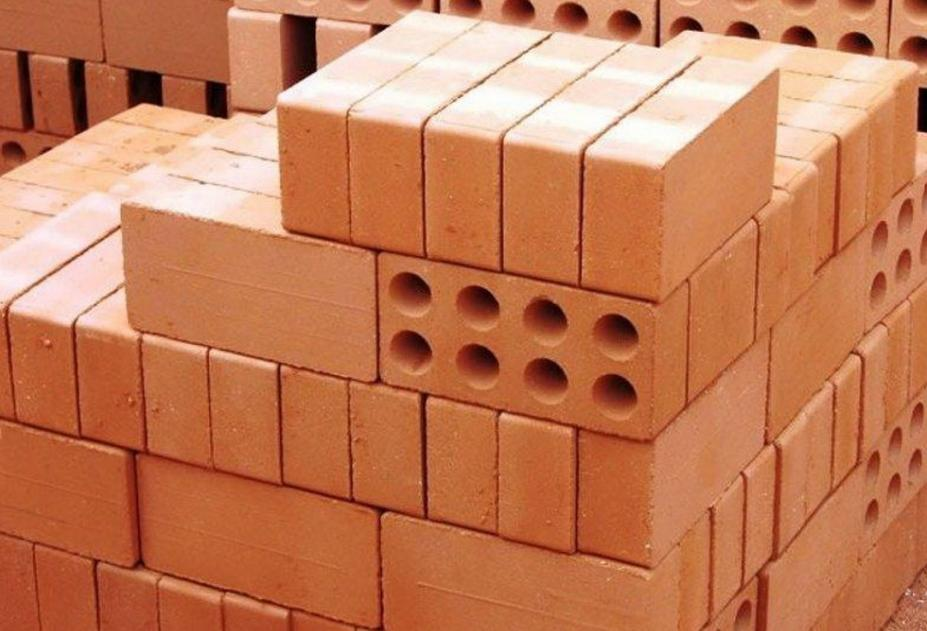 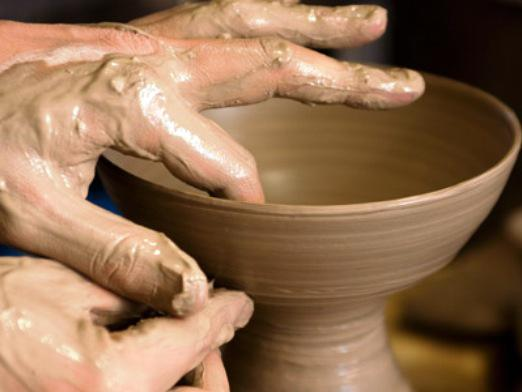 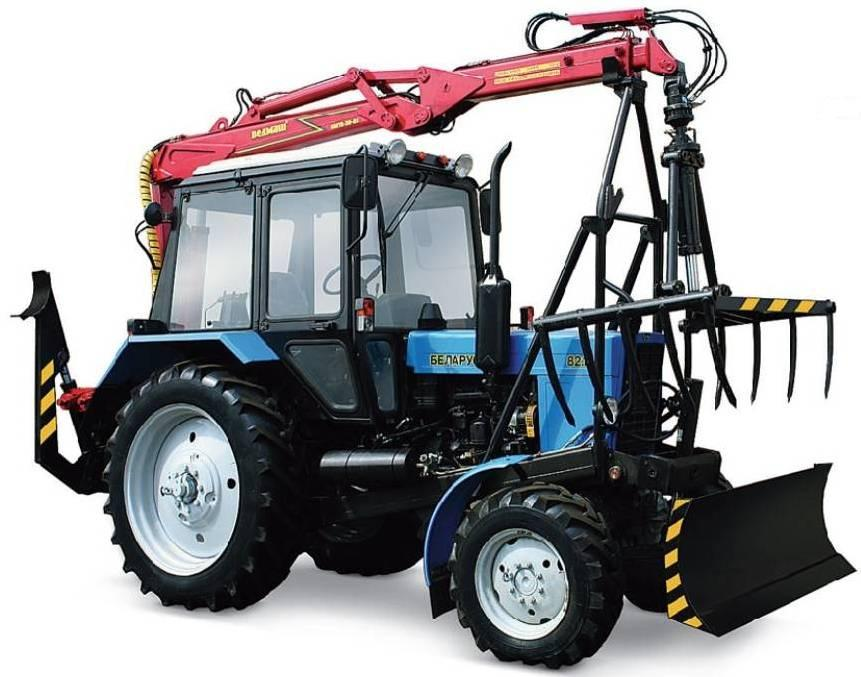 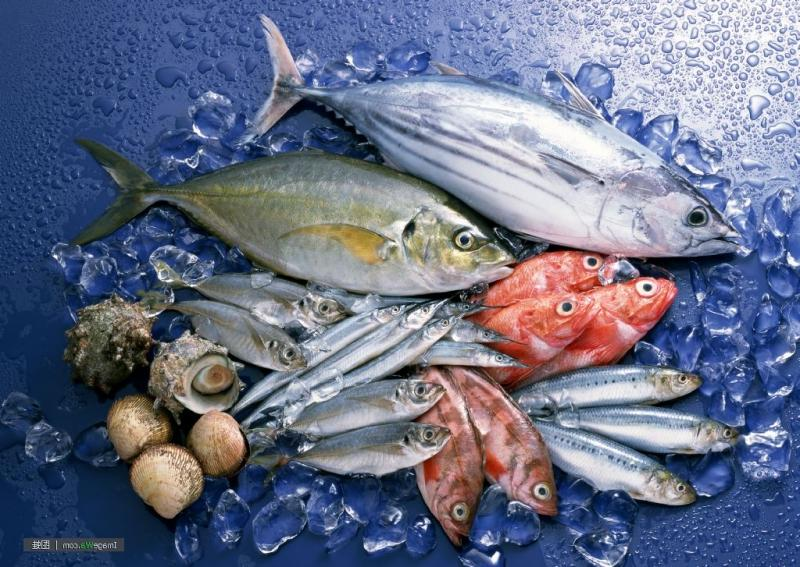 Существуют органы по сертификации аккредитованные более чем на 80 областей и выдают сертификаты на абсолютно разные товары
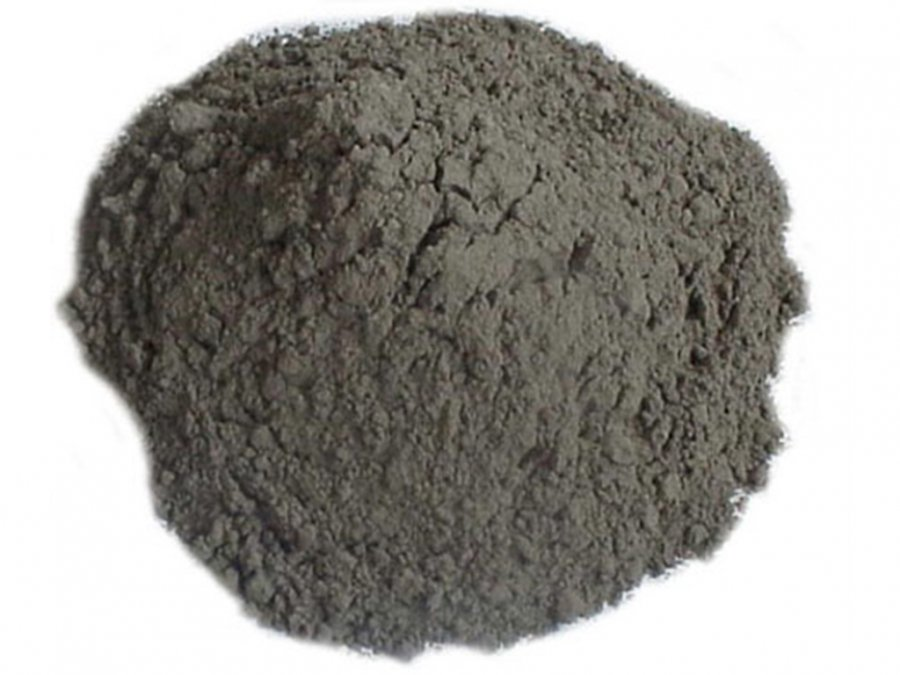 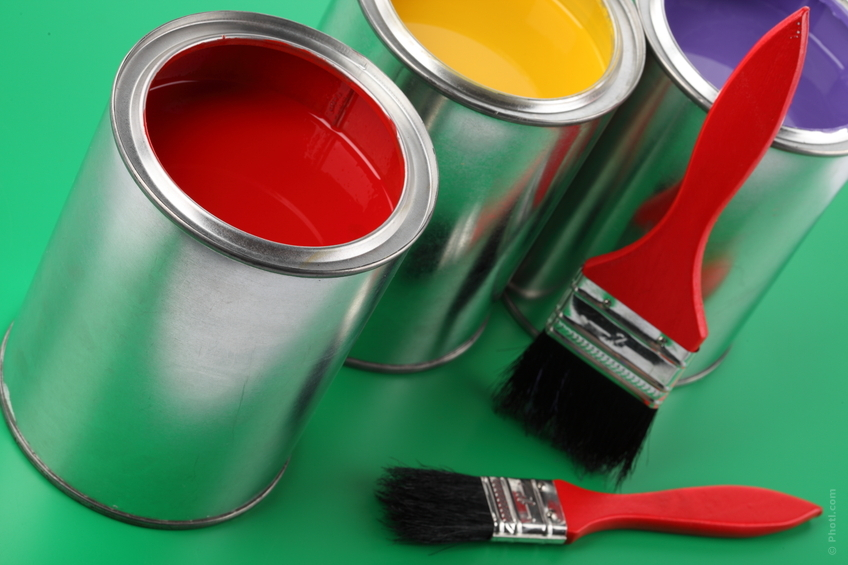 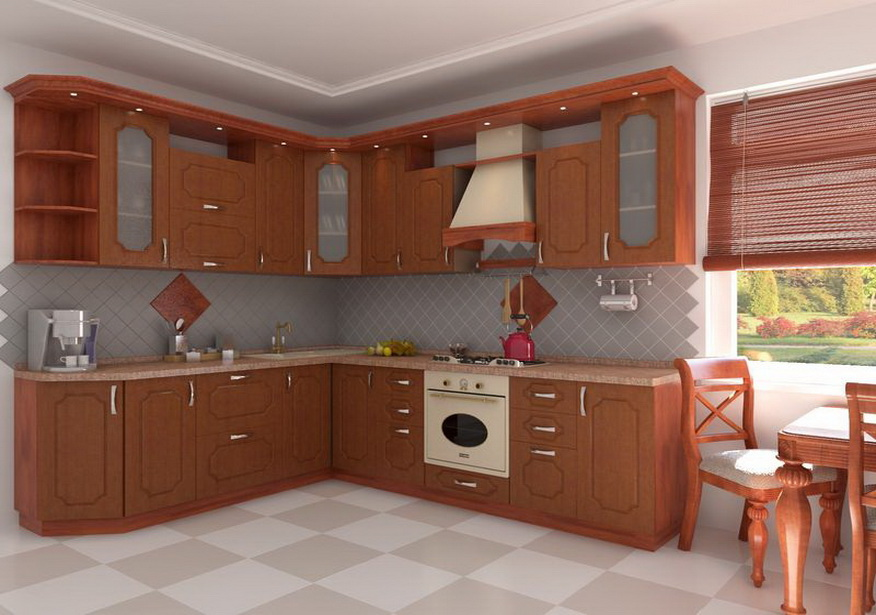 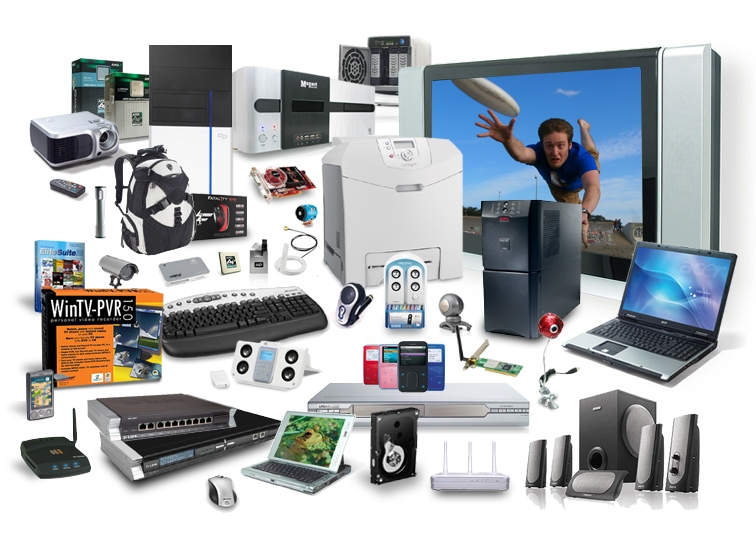 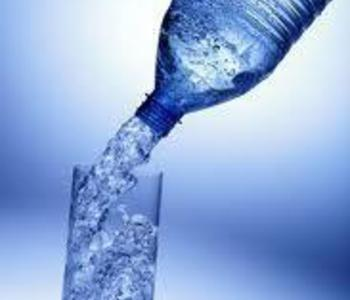 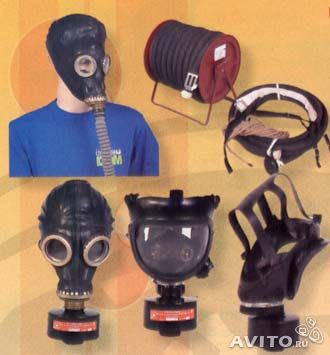 ПРЕДЛОЖЕНИЯ ПО ВОПРОСАМ АККРЕДИТАЦИИ
Совершенствование требований к
аккредитованным лицам
Аккредитованные
 органы сертификации
Аккредитованные
 испытательные лаборатории
Провести объединение органов по сертификации
Необходимо для цементной отрасли только 5 из аккредитованных более чем 100 органов по сертификации цемента
1.
2.
3.
4.
5.
Приведет к сокращению недобросовестных аккредитованных органов по сертификации
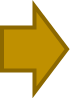 ПРЕДЛОЖЕНИЯ ПО ВОПРОСАМ АККРЕДИТАЦИИ
Совершенствование требований к
аккредитованным лицам
Решить вопрос с недобросовестными органами по сертификации может лишь нотификация добросовестных органов по сертификации
Необходимо внести изменения в критерии аккредитации
Наличие в штате не менее 3 сотрудников, имеющих стаж работы не менее 4 лет
Наличие собственной лаборатории
Постоянный штат работников
Наличие сертификата компетенции эксперта, зарегистрированного в Регистре системы сертификации персонала
КОНТРОЛЬ НА РЫНКЕ
ВНЕДРЕНИЕ НДТ В ЦЕМЕНТНОЙ ОТРАСЛИ
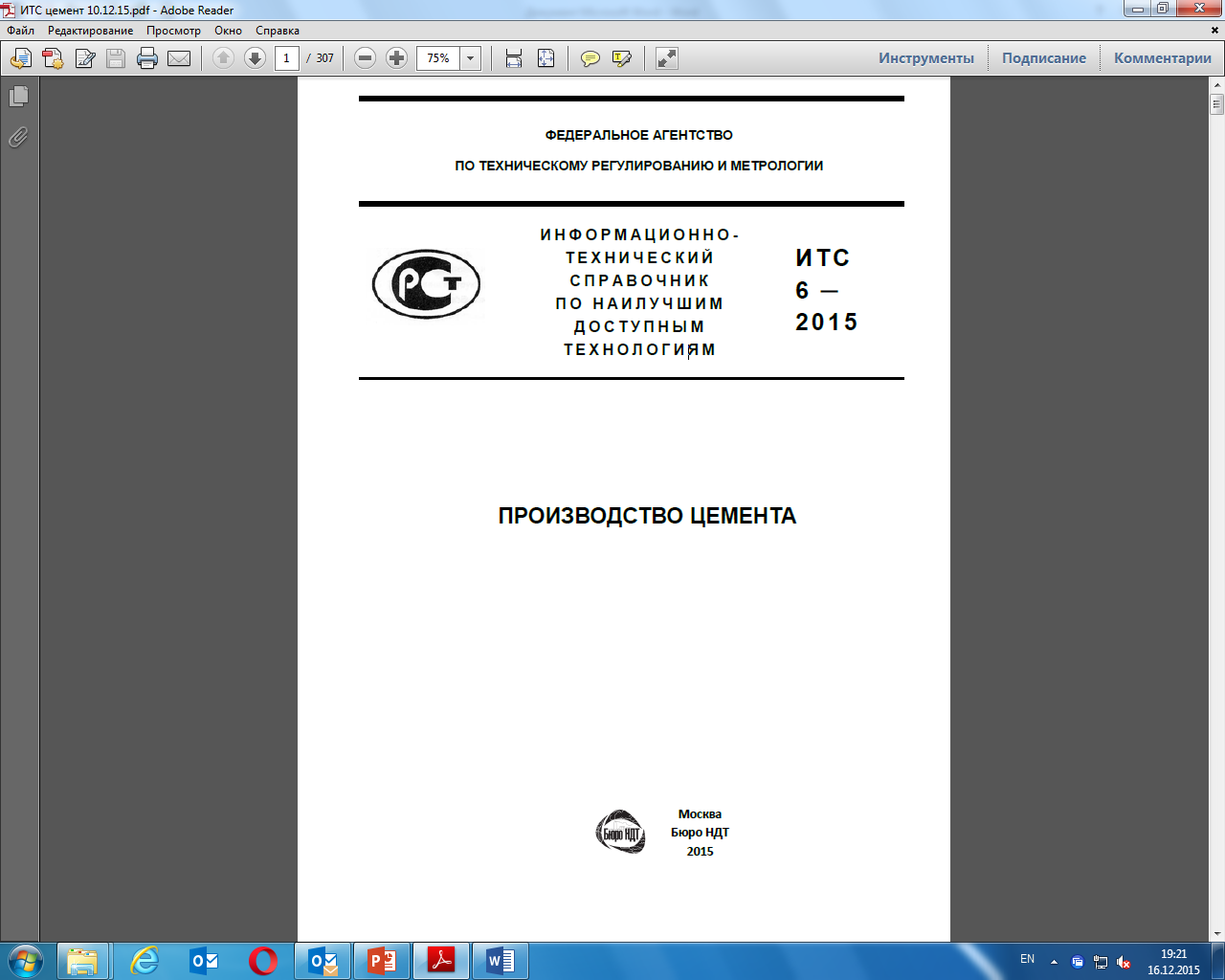 КЛЮЧЕВЫЕ АСПЕКТЫ ВНЕДРЕНИЯ 
СПРАВОЧНИКОВ ПО НДТ
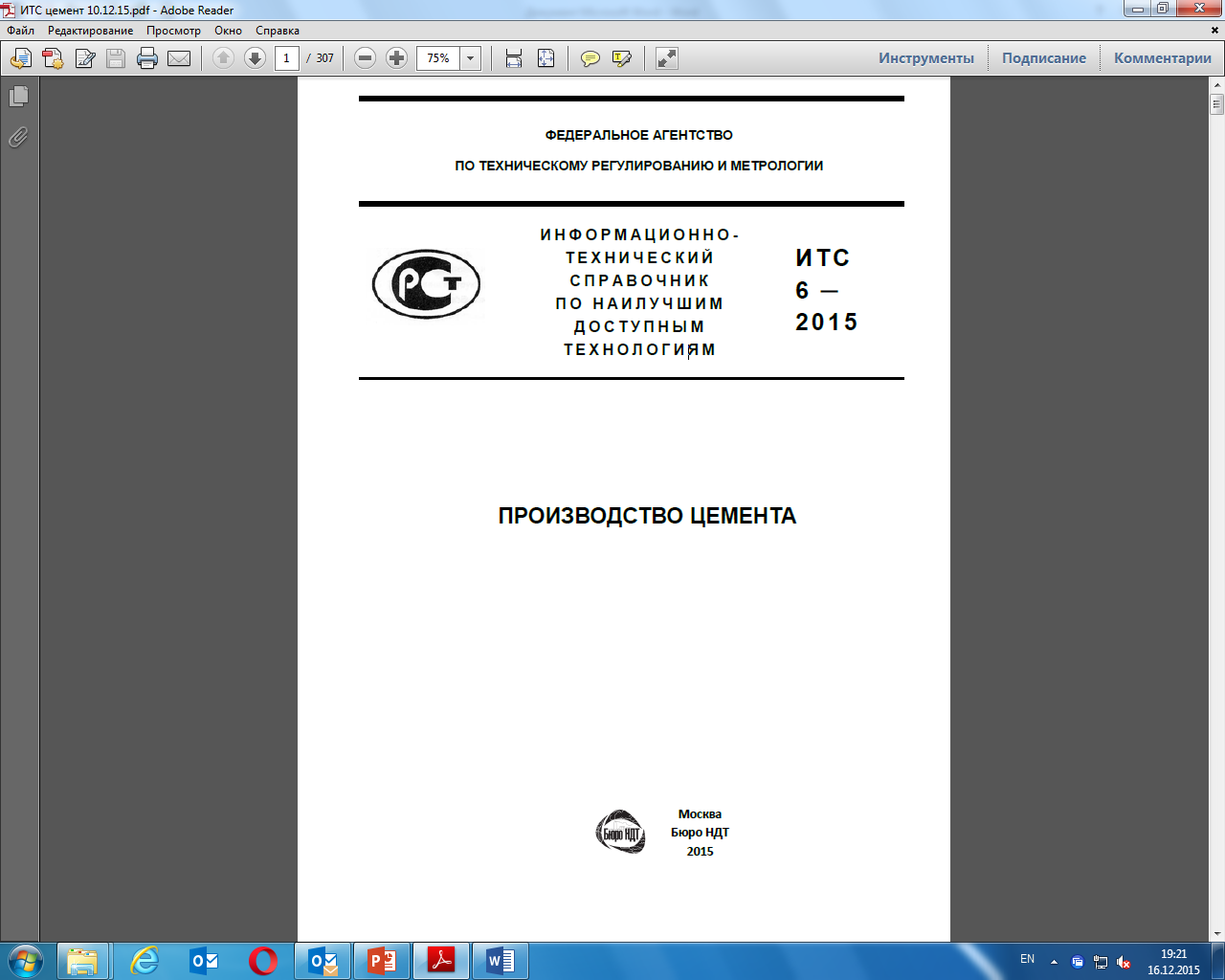 ПРОДУКЦИЯ
PRODUCTION
СПАСИБО ЗА ВНИМАНИЕ!